«Е у шкільному буфеті?!»
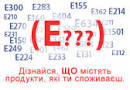 Майже в усіх сухариках, чіпсах, сухих супах, бульйонних кубиках міститься натрій глутамат, який позначають як "підсилювач смаку"Е-621. Він відновлює смак продуктів, які втратили його через тривале зберігання, чи надає смаку речовинам, які його не мають. Ця добавка негативно впливає на зір, провокуючи глаукому.
Чимало видів печива, особливо сухого, містять стабілізатор  Е -450, який знижує здатність до концентраціїї уваги дітей і викликає у них гіперактивність. Улюблена всіма дітьми згущенка уже не корисний продукт, бо містить Е-466. Велику кількість добавок містять і деякі види морозива.
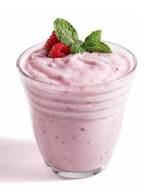 Те саме стосується йогуртів і глазурованих сирків, у назві яких зазначається "з апельсином”, "з полуницею”, "з ананасом”, що вводить споживача в оману, адже насправді під час виробництва використовуються наповнювачі, підсилювачі смаку, ароматизатори, але аж ніяк не відповідні фрукти.
Спасибо за внимание